Contagem
2° encontro
Métodos de Contagem
Problemas de contagem são, muitas vezes, considerados difíceis entre alunos e professores, apesar de as técnicas matemáticas necessárias serem bastante elementares: essencialmente, o conhecimento das operações aritméticas de soma, subtração, multiplicação e divisão.
O objetivo deste encontro é habituar o aluno a trabalhar com problemas de contagem e a ver que, afinal de contas, tais problemas podem ser resolvidos com raciocínios simples na grande maioria dos casos, sem exigir o uso de fórmulas complicadas.
Métodos de contagem
Frequentemente estamos interessados em contar o número de maneiras em que determinadas ações podem ser executadas. De quantas maneiras podemos nos vestir? De quantas formas podemos viajar de uma cidade para outra? De quantas formas podemos combinar as opções de comida para montar o cardápio de um jantar? Uma maneira simples de contar é fazer uma lista com todas as possibilidades e conta-las uma a uma.
Contudo, isso é pouco eficiente e é muito comum que o número de possibilidades seja tão grande que isso se torna até impossível. Por exemplo, de quantas formas podemos escolher as três letras e os quatro números para montar uma placa de carro? Ou como calcular o número de maneiras de preencher um cartão da Mega Sena?
Métodos de contagem
Há métodos eficientes de realizarmos esses tipos de contagens, e apresentaremos alguns deles ao longo desta aula. A grande maioria desses métodos baseia-se, direta ou indiretamente, no chamado “Princípio Fundamental da Contagem”. Comecemos com um exemplo ilustrativo desse princípio.
Digamos que você possui 3 camisas e 2 calças sociais. De quantas maneiras diferentes você pode se vestir (escolhendo exatamente uma das camisas e uma das calças)?
Exemplo ilustrativo
Veja que você vai executar duas ações: 
(i) escolher a camisa; 
(ii) escolher a calça. 
A ação (i) pode ser executada de 3 maneiras diferentes e, para cada uma dessas maneiras você poderá executar a ação (ii) de 2 maneiras diferentes.
Dessa forma, o número total de maneiras de executar ambas as ações será 
3 · 2 = 6.
Exemplo ilustrativo
Uma método simples para visualizar todas as possíveis sequencias de ações ou escolhas tomadas é construindo uma arvore de decisão.
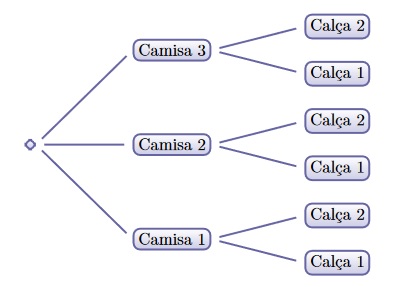 Exemplo 1
Para montar um sanduiche em uma lanchonete, o cliente deve escolher exatamente um tipo pão, um tipo de carne e um tipo de queijo. Sabe-se que existem três opções para o pão (baguete, pão de forma ou pão árabe), duas opções para a carne (hambúrguer ou frango) e três opções para o queijo (mussarela, cheddar ou suíço). Calcule quantos sanduíches diferentes ́e possível montar?
solução
Veja que o cliente precisará tomar 3 decisões: 
(i) escolher o tipo de pão; 
(ii) escolher o tipo de recheio; 
(iii) escolher o tipo de queijo. 
Há 3 possibilidades para a escolha do pão, para cada uma delas, há 2 possibilidades para a escolha da carne. Além disso, agora, para cada uma dessas 2 · 3 possibilidades para escolha de pão e carne, há ainda 3 possibilidades para a escolha do queijo. Isso totaliza (2 . 3) · 3 = 18 maneiras de montar o sanduíche.
O Princípio Fundamental da Contagem generaliza os raciocínios acima para situações onde duas ou mais ações ou escolhas precisem ser executadas.
Princípio Multiplicativo ou Princípio Fundamental da Contagem
Se uma decisão D1 pode ser tomada de p modos e, qualquer que seja essa escolha, a decisão D2 pode ser tomada de q modos, então o número de maneiras de se tomarem consecutivamente as decisões D1 e D2 é igual a p . q
estratégias para resolver problemas de contagem:
1. Postura:
Devemos sempre nos colocar no papel da pessoa que deve fazer a ação solicitada pelo problema e ver que decisões devemos tomar.
2. Divisão:
Devemos, sempre que possível, dividir as decisões a serem tomadas em decisões mais simples, correspondentes às diversas etapas do processo de decisão. 
A ordem em que as decisões são tomadas pode ser extremamente importante para a simplicidade do processo de resolução.
3. Não adiar dificuldades:
Pequenas dificuldades adiadas costumam se transformar em imensas dificuldades. Se uma das decisões a serem tomadas for mais restrita que as demais, essa é a decisão que deve ser tomada em primeiro lugar.
Exemplo 2
De quantas formas podemos escolher os símbolos de uma placa de carro, sabendo que ela deve ser composta por 3 letras (escolhidas de um alfabeto com um total de 26 letras) e 4 dígitos (cada um no intervalo de 0 a 9)?
solução
Vamos nos colocar na posição de alguém que está montando a placa. Para montá-la é preciso fazer sete ações independentes. As ações consistem em escolher qual será: 
(1) a primeira letra, (2) a segunda letra, (3) a terceira letra, (4) o primeiro dígito, (5) o segundo dígito, (6) o terceiro dígito, (7) o quarto dígito.
Para a as letras temos 26 possibilidades de escolha para cada uma: 263.
E para os números temos 10 possibilidades para cada um: 104.
Dessa forma, pelo Princípio Fundamental da Contagem, o número total de maneiras de executar todas essas escolhas é igual a 26³ ·104 = 175.760.000.
Observe que, para usar o Princípio Fundamental da Contagem, precisamos organizar as ações ou escolhas que devemos tomar ou fazer de modo que seja possível calcular facilmente o número de maneiras de executar a ação, sem que esse número dependa das escolhas executadas anteriormente. Fizemos isso já no Exemplo 2, quando o número de possíveis escolhas para a segunda letra não dependeu da primeira letra escolhida, e assim sucessivamente.
Exemplo 3
Quantos são os números naturais de 200 a 999, tais que todos os seus algarismos:
a) Pertencem ao conjunto A = { 1, 4, 7, 9}?
b) Pertencem ao conjunto A = { 1, 4, 7, 9} e são distintos?
solução
a) Para formar o número de 3 algarismos precisamos tomar apenas 3 decisões: 
(i) qual será seu algarismo da casa das centenas.
(ii) qual será seu algarismo da casa das dezenas.
(iii) qual será seu algarismo das unidades.
Como devemos montar um número de 200 a 999, seu algarismo das centenas não poderá ser igual a 1; e, como todos os algarismos devem pertencer ao conjunto A, temos apenas três possíveis valores (4, 7 ou 9) para o dígito da centenas.
solução
Os dígitos das dezenas e das unidades podem ser quaisquer elementos de A, sendo assim temos 4 opções. Pelo principio fundamental da contagem, a quantidades de maneiras que podemos formar um numero com a propriedades indicadas é igual a:

3 . 4 . 4 = 48
solução
b) Temos que tomar as mesmas decisões (i), (ii) e (iii) do item anterior, com a restrição adicional de que não podemos escolher um mesmo algarismo duas vezes.
Como antes, temos 3 possíveis escolhas para o algarismo das centenas. Entretanto, ao escolhermos o algarismo das dezenas, temos que tomar o cuidado para que esse algarismo seja diferente do algarismo das centenas, agora já escolhido. Sendo assim, dos 4 possíveis elementos de A, apenas 3 deles podem ser usados (temos que descontar aquele elemento que já foi escolhido como algarismo das centenas!). Portanto, para a dezenas temos 3 opções. Prosseguindo com esse raciocínio, vemos que existem 2 possibilidades para o algarismo das unidades, pois este deve pertencer a A e deve ser diferente dos outros dois algarismos já escolhidos. Logo, para a unidade temos 2 opções. Concluímos, então, que a quantidade de números que podemos formar é 3 · 3 · 2 = 18.
dividindo em casos
Ao realizar uma contagem, muitas vezes ocorre de não ser possível aplicar diretamente o Princípio Multiplicativo. Isso acontece quando nossa árvore de decisão é assimétrica, ou seja, quando a quantidade de escolhas para um certa ação muda de acordo com as ações tomadas anteriormente.
Exemplo 4
Digamos que você deseja comprar um computador, mas está em dúvida sobre qual marca, modelo e cor irá escolher. Ha apenas duas marcas, que chamaremos de Marca A e Marca B, pelas quais você se interessa. A Marca A tem à disposição três modelos e cada um desses pode ser comprado em quatro possíveis cores. Já a Marca B oferece dois modelos, tais que, para cada um, há duas possíveis escolhas de cor. De quantas maneiras diferentes você pode realizar a compra?
solução
Temos que tomar três decisões:
(i) a marca
(ii) o modelo
(iii) a cor
Contudo, diferentemente dos exemplos das seções anteriores, não é verdade que, para cada possível marca, o número de modelos e cores disponíveis será o mesmo. Aqui, o que podemos observar e que o problema se divide naturalmente em dois casos:
solução
Ou compraremos um computador da marca A
Ou compraremos um computador da marca B
Se decidirmos comprar um computador da Marca A, teremos, pelo Princípio Fundamental Contagem, 3 · 4 = 12 possíveis escolhas para o modelo e a cor. Já se comprarmos um computador da Marca B, teremos, de forma semelhante, 2 · 2 = 4 possíveis escolhas para o modelo e a cor. Note que as ações “comprar da Marca A” ou “comprar da Marca B” não irão ser executadas de forma sequencial.
solução
Na verdade, elas são ações excludentes (a opção por uma delas exclui a outra), de forma que iremos executar exatamente uma delas: ou iremos comprar uma das 12 opções oferecidas pela Marca A ou uma das 4 oferecidas pela Marca B. Sendo esse o caso, fica claro que devemos somar os valores 12 e 4. O resultado é que existem 16 maneiras de realizar a compra.
Princípio aditivo
Podemos resumir a técnica adotada na solução do exemplo anterior, conhecida como o Princípio Aditivo, da seguinte maneira:
Ao dividir um problema de contagem em casos, onde dentro de cada caso contamos o número de soluções que nele se enquadram e todas as soluções se enquadram em exatamente um dos casos, o número total de soluções é igual à soma dos números de soluções de cada caso.
Exercício 1
Quantos são os números de três algarismos distintos?
solução
9 x 9 x 8 = 648
Exercício 2
Quantos são os números pares de três algarismos distintos?
solução
Para um numero ser par deve terminar em (0, 2, 4, 6, 8).
*O primeiro numero não pode ser zero e o numero tem que ser par.
Sendo assim é necessário dividir em dois casos
1°) números terminados com 0
9 x 8 x 1 = 72 números terminados com 0
2°) números que não terminam com 0
8 x 8 x 4 = 256 não terminam com 0
Assim 72 + 256 = 328 números pares de três algarismos distintos.
Exercício 3
De quantos modos diferentes 6 pessoas podem ser colocadas em fila?
Solução
Este é um problema clássico de contagem, chamado de problema das permutações simples, que é facilmente resolvido pelo Princípio Multiplicativo. De fato, basta escolher sucessivamente as pessoas colocadas em cada posição da fila. Para escolher o primeiro da fila, temos 6 possibilidades; o segundo pode ser qualquer uma das 5 pessoas restantes, e assim por diante. Logo, o número total de possibilidades é:
6×5×4×3×2×1 = 720. 
De um modo geral, o número de modos de ordenar n objetos é igual a n×(n−1)×· · ·×1, que é representado por n! (lê-se: n fatorial).
Exercício 4
De quantos modos podem-se escolher três dos jogadores de um time de futebol para representá-lo em uma cerimônia de premiação?
solução
Este é um outro problema clássico de contagem, chamado de problema das combinações simples. À primeira vista, parece ser simples resolvê-lo pelo Princípio Multiplicativo: basta escolher um representante de cada vez. O primeiro pode ser escolhido de 11 modos, o segundo, de 10 e o terceiro, de 9. Logo, o número total de possibilidades parece ser 11 × 10 × 9 = 990. Esta solução está incorreta, mas podemos consertá-la para chegar à resposta certa. Suponha que tivéssemos escolhido, sucessivamente, os jogadores A, B e C. A comissão de representantes assim formada seria exatamente a mesma se tivéssemos selecionado, por exemplo, primeiro B, depois A, depois C.
solução
No entanto, as duas escolhas foram contadas por nós como se fossem distintas. O que nos permite corrigir o resultado da contagem é o fato de que todas as possíveis comissões são repetidas o mesmo número de vezes, correspondente a todas as suas possíveis ordenações.
Por exemplo, A, B e C vão surgir, em nosso processo de enumeração, 3 × 2 × 1 = 6 vezes, o mesmo ocorrendo com todas as possíveis comissões. Logo, o número correto de comissões é igual a
			990/6 = 165.
De modo geral, o número de modos de escolher p dentre n objetos é representado por:
Exercício 5
Em uma sala de aula há uma turma de dez alunos. Precisa-se escolher uma comissão de três alunos para representar esta turma, sendo a comissão composta por: um porta-voz, um diretor de artes e um assessor técnico. Nenhum aluno pode acumular cargos.
a) De quantas maneiras esta comissão pode ser formada?
b) Quantas comissões diferentes podem ser formadas com os alunos Leandro, Renato e Marcelo?
c) Considere agora comissões sem cargos específicos. Use os itens a) e b) anteriores para descobrir quantas comissões sem cargos específicos podem ser formadas.
Exercício 6
Exercício 7
Um construtor dispõe de 4 cores (verde, amarelo, cinza e bege) para pintar 5 casas dispostas lado a lado. Ele deseja que cada casa seja pintada de uma cor e que duas casas consecutivas não possua a mesma cor.
Exercício 8
Uma prova possui 10 questões do tipo múltipla escolha, com 5 alternativas cada. De quantas maneiras diferentes é possível responder a esta prova, marcando todas as 10 respostas?
Exercício 9
Um automóvel comporta 2 passageiros no banco da frente e 3 passageiros no banco traseiro. Qualquer uma das 7 pessoas, dentre elas Pedro que tem 5 anos de idade e por isso não pode sentar na parte da frente do carro, pode ser escolhida para entrar no automóvel. Calcule o numero de maneiras distintas de lotar este automóvel?
Exercício 10
Vai ser formada uma fila com 6 pessoas, dentre elas Ana e Pedro. De quantas maneiras esta fila poderá ser formada se:
Ana deve ser a primeira da fila?
Ana ou Pedro devem ser o primeiro da fila?
Ana e Pedro não devem ficar juntos na fila?
Próximo encontro
Geometria
Portal da Matemática: 9º ano - Módulo: “Problemas envolvendo Áreas” – Aula: Problemas envolvendo Áreas - Videoaulas: “Aula 1 – Áreas”, “Aula 2 – Uma propriedade de áreas de triângulos”. 
 Portal da Matemática: 9º Ano do Ensino Fundamental – Módulo Áreas de Figuras Planas - Área de Figuras Planas: Resultados Básicos e Área de Figuras Planas: Exercícios da OBMEP. 
Videoaulas: Área de Figuras Planas – Parte 1: Retângulos, Área de Figuras Planas – Parte 2: Paralelogramos e Triângulos, Área de Figuras Planas – Parte 3: Losangos, Trapézios, Polígonos Regulares de n Lados e Círculos, Resolução de Exercícios: Exercícios de Geometria da OBMEP – Parte 1, Resolução de Exercícios: Exercícios de Geometria da OBMEP – Parte 2 e Resolução de Exercícios: Exercícios de Geometria da OBMEP – Parte 3.